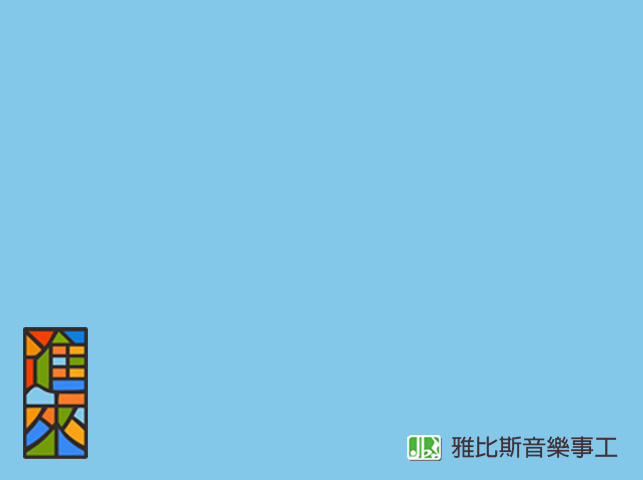 合一的心
詞曲：張舜評
我要謙卑自己來到祢的面前
我要取下冠冕 放在祢的寶座前
我要燃燒熱情追求祢的同在
只願見到祢的榮耀彰顯
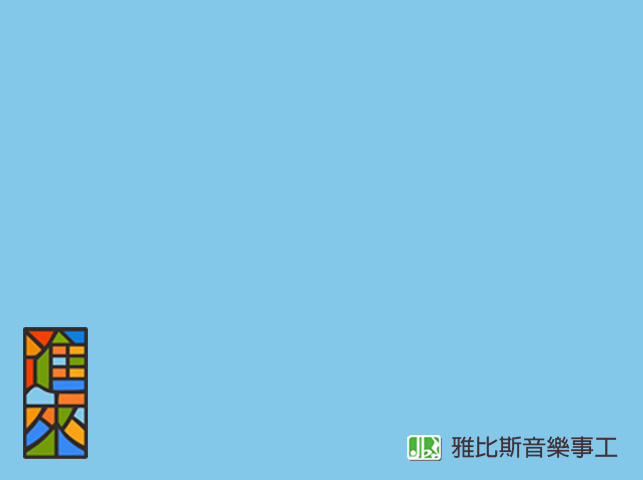 合一的心
祢在我們裡面
賜下合一的心
使我們彼此相愛
以基督的心為心
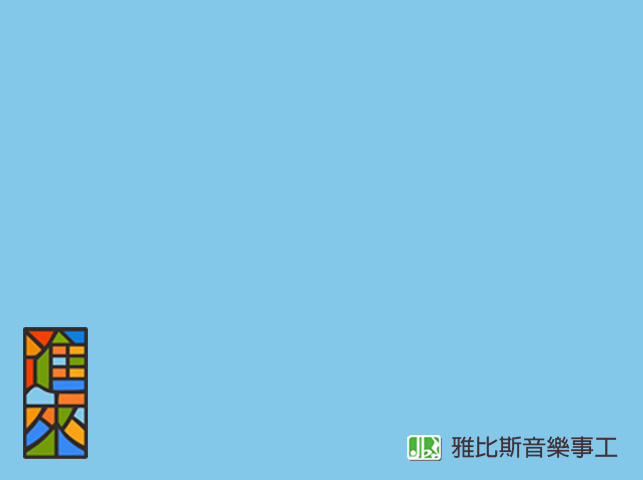 合一的心
因祢為我們捨命
我獻上活祭給祢
叫我們得著與祢共享的生命